Concentration
December 19, 2013
Today’s Objective
SWBAT 
Analyze and solve problems involving concentration.
Analyze the effect of the amount of solvent on concentration
Concentration
What is it?
Concentration is the mass of solid dissolved per unit volume of liquid.
It tells you how much of your solute you have in comparison to your solvent.
Formula
Concentration = mass of solute / volume of solvent
Units that we will use are g/mL or g/cm3.
What do you notice about these units for concentration?
Concentration
The units for density and concentration are the same!
However, with density we only have 1 substance. With concentration we have 2 substances – the solute and solvent.
Concentration
To avoid confusion with density, the concentration is often given in g / 100 cm3 or g / 100 mL .
In general, to find the concentration of a solution in g / 100 cm3 or g/100 mL, we multiply the concentration in g/cm3 or g/mL by 100.
Example 1
What is the concentration of a solution if 15 g of sugar is dissolved in 50 cm3 of water?
Ans – 0.30 g/cm3

What is the concentration in g/100 cm3?
Ans – 30 g/100 cm3
Example 2
If the concentration of a solution is 2.53 g/mL, how many grams of solute are dissolved in 75 mL of water?
Ans – 190 g of solute
Example 3
If you have a total of 1.2 kg of salt dissolved in 5.0 L of water, what is the concentration of the solution in g/mL? In g/100 mL?
Ans – 0.24 g/ mL and 24 g/100 mL
Experiment 4.1
How does concentration relate to experiment 4.1?
After the first 0.3 g of solid were dissolved, what did you notice about the color of both test tubes?
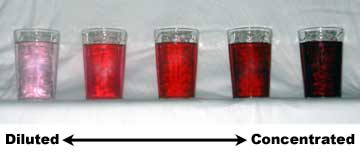 Experiment 4.1
The more solvent you have the more solute you will be able to dissolve. 
The darker the solution, the more concentrated it will be.
Homework
Complete Experiment 4.1 Post lab. 
Calculations – Determine the concentration of each solution in g/ml and g/100 mL
Questions – bullet point questions on pg 69 and 70. #’s 1-3 on pg 71
Practice concentration problems on website